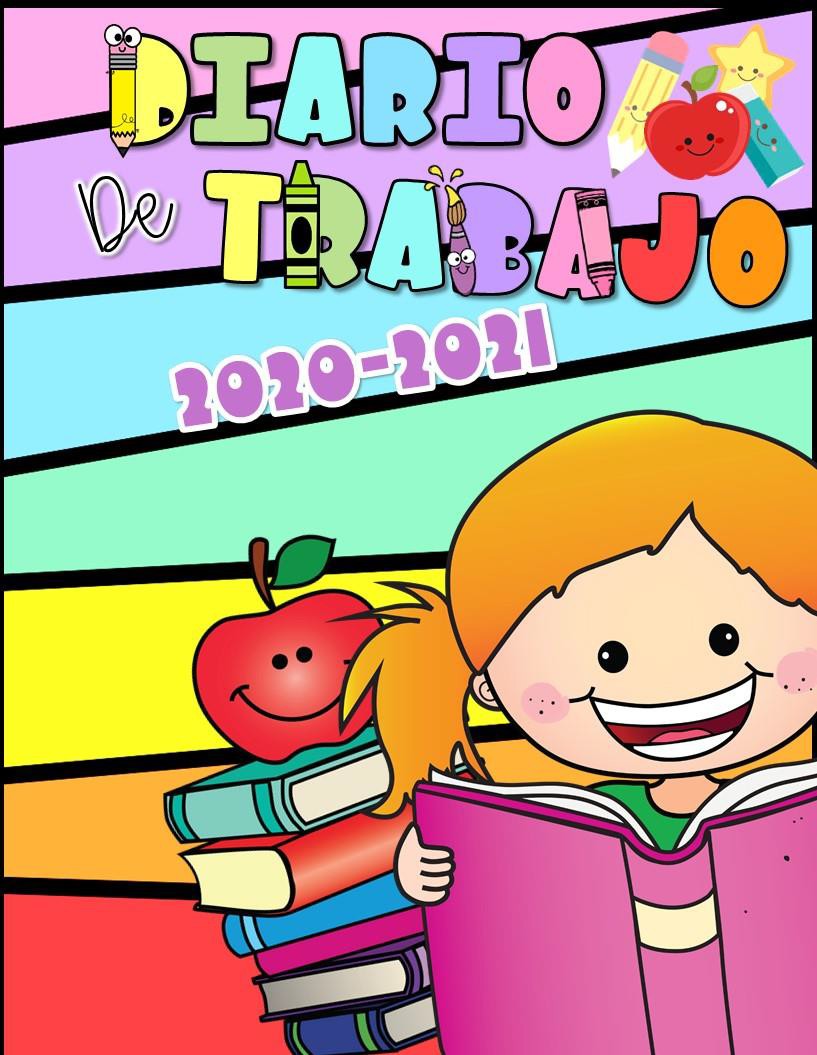 Sofia Siller
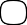 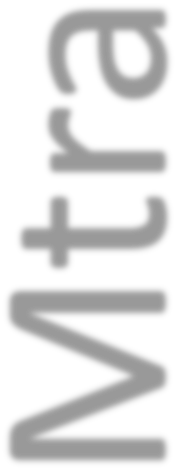 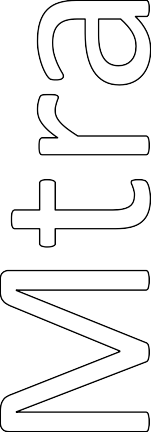 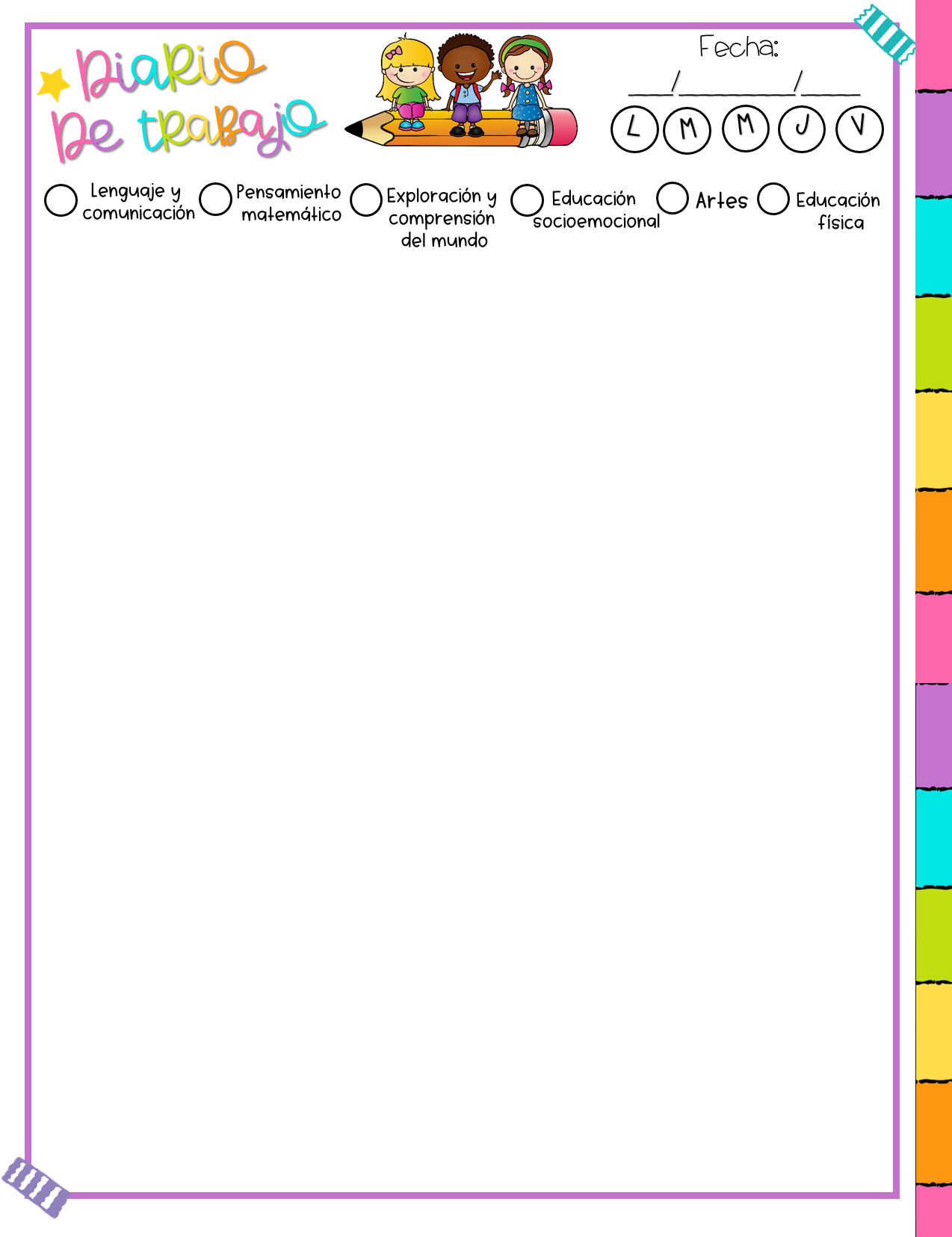 septiembre
06
2021
Aprendizajes esperados:
El día de hoy realizamos la actividad “¿Cómo nos cuidamos del virus? Para ver que medidas de seguridad de higiene saben para cuidarnos del virus
Observaciones
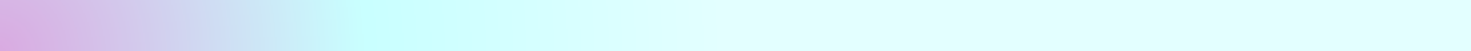 Logros:
Dificultades
 	:
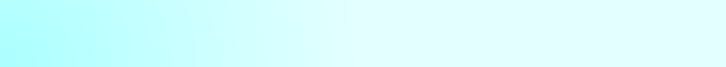 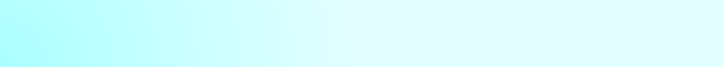 Valoración general de la jornada
Autoevaluación
___ 	
___ 	
___ 	
___ 	
___ 	
___ 	
___ 	
___
¿Cómo lo hice? ¿Me faltó hacer algo que no  debo olvidar? 	
 	
 	
¿De qué otra manera podría intervenir? ¿Qué
necesito modificar? Imprevistos.
Considero que mi intervención fue buena, aun sigo ganándome la confianza, participaron muchos niños en la entrega de evidencias
Yo pienso que lo hice bien
no olvide realizar nada, se cumplió el objetivo
Modificar mi voz, las reglas de la clase
Lunes 06 de septiembre del 2021
El día de hoy comenzamos con el pase de lista utilizando el sticker con el nombre de cada alumno. Al terminar el pase de lista les envié la actividad que se iba a trabajar el día de hoy. 
Hoy se trabajo con el área de desarrollo personal y social educación socioemocional con el aprendizaje esperado “Realiza por si mismo acciones de cuidado personal, se hace cargo de sus pertenencias y respeta a los demás” y la actividad se llamo: “¿Cómo te cuidas del virus?” en donde iban a platicar con mami o con algún adulto sobre las medidas de seguridad de higiene que hay que tomar para cuidarnos del COVID, después iban a dibujarse en la hoja de trabajo y unir con líneas las medidas de higiene que debemos de realizar y tachar las que no debemos de hacer. 
La pandemia parece no tener fin y hay que enseñar a los niños a vivir en esta nueva normalidad, enseñarles a los niños que es el COVID, como prevenirlo puede ser a través de juegos, videos interactivos
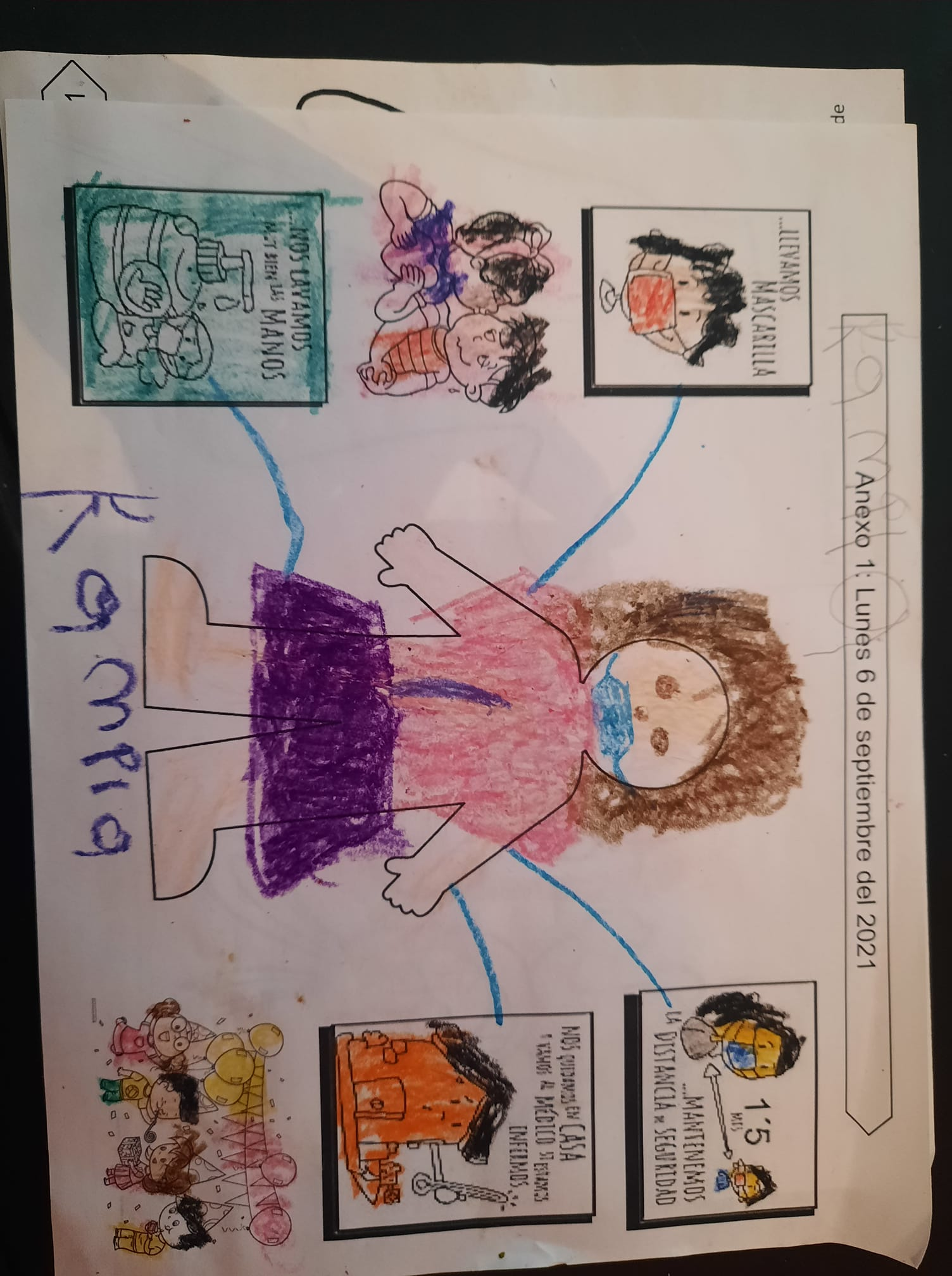 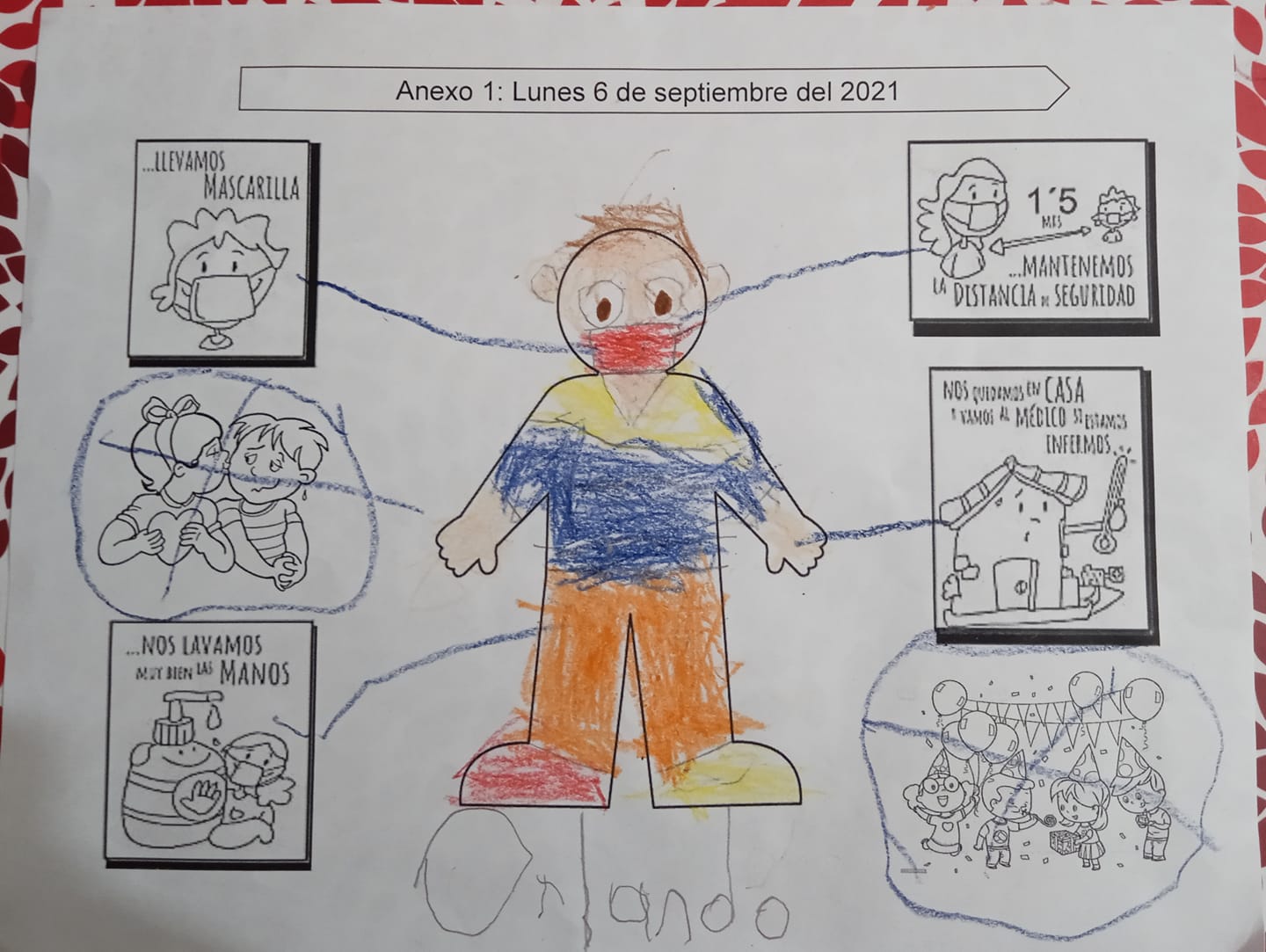